Texas Rural Development
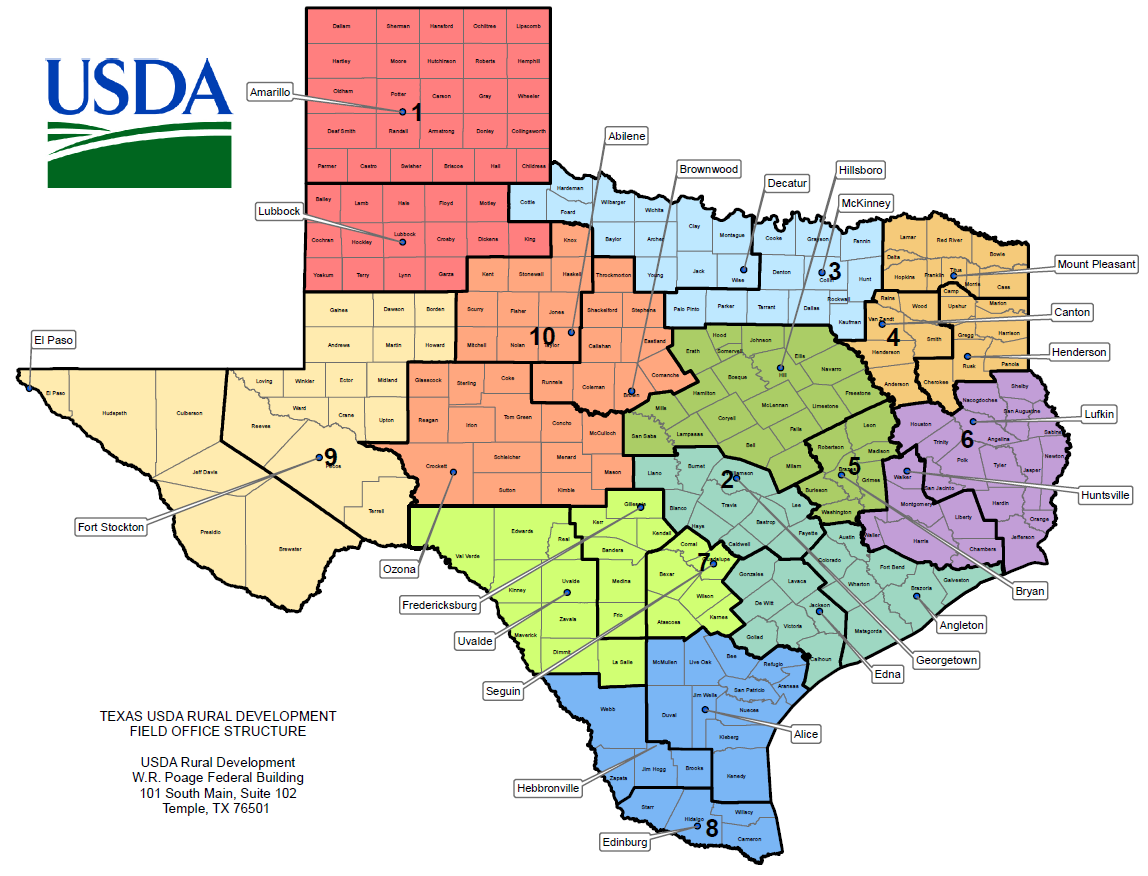 Rural Development Programs
Multi-Family Housing
Single-Family Housing
Rural Business and Cooperatives
Community Facilities
Rural Utilities Service
Overview of the Direct Section 515 Program
Multi-Family Housing Direct Loans
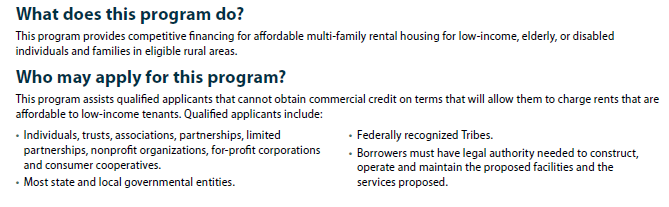 Multi-Family Housing Direct Loans Continued…
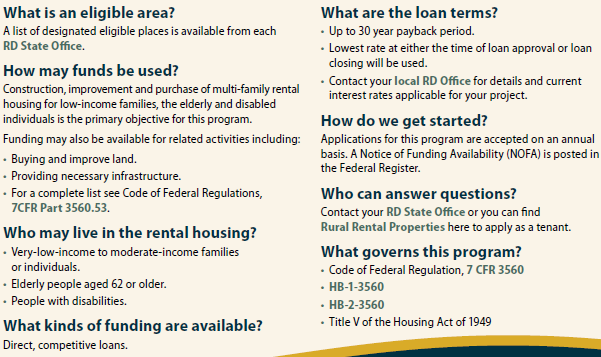 History of Multi-Family Housing Programs
History of Multi-Family Housing Programs Continued…
History of Multi-Family Housing Programs Continued…
History of Multi-Family Housing Programs Continued…
History of Multi-Family Housing Programs Continued…
History of Multi-Family Housing Programs Continued…
Direct Section 515 and Section 514 National Portfolio
13,961 apartment properties
425,705 apartment units
2.0% delinquency
All data as of 12/31/2017
Direct Section 515 and Section 514 Texas Portfolio
662 apartment properties (most in the Nation)
23,391 apartment units
3.8% delinquency
All data as of 12/31/2017
Direct Section 515 and Section 514 National PortfolioCompared to the Texas Portfolio
13,961 National vs. 662 Texas apartment properties
425,705 National vs.  23,391 Texas apartment units
2.0% National vs. 3.8% Texas delinquency
All data as of 12/31/2017
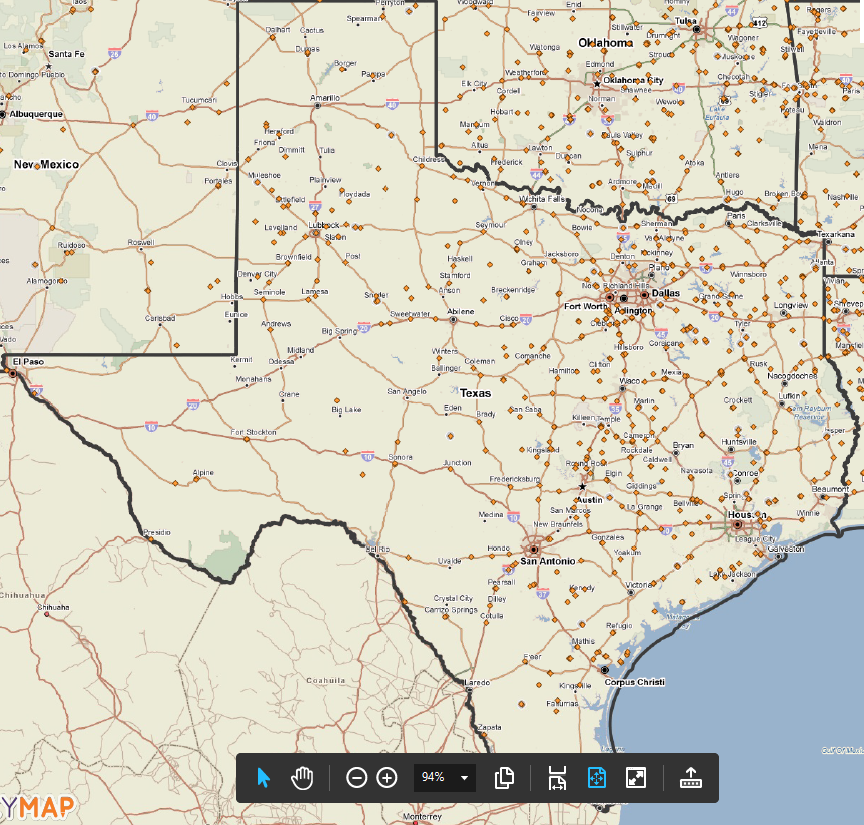 Policy Map
Direct 515 Properties
Resources
There is no open NOSA for this program at this time
https://www.rd.usda.gov/tx

https://www.rd.usda.gov/programs-services/all-programs/multi-family-housing-programs

https://eligibility.sc.egov.usda.gov/eligibility/welcomeAction.do

https://www.policymap.com/
Questions
Any Questions?